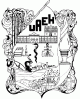 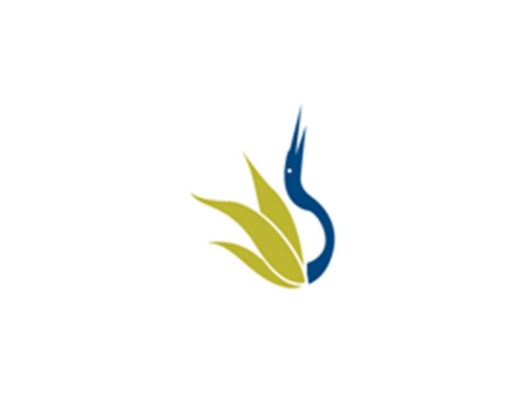 UNIVERSIDAD AUTÓNOMA DEL ESTADO DE HIDALGO
ESCUELA SUPERIOR DE ZIMAPÁN
Licenciatura en derecho.

Tema: JUICIOS EN REBELDIA.

Lic. Ma. Del Carmen Ramos Castañon

 Julio - Diciembre 2015
Tema: JUICIOS EN REBELDIA.
Resumen (Abstract)
los juicios en rebeldía son de dos clases: estando presente el rebelde y estando ausente el rebelde y su finalidad es solicitar al juez que la parte contraria tenga por perdido el derecho que debió ejercitar dentro del plazo concedido para ello y declarado rebelde.
trials in absentia are of two types: the rebel and the rebel who is present and aims to ask the judge to the opposing party has the right to resign due within the period granted to him and declared in contempt of absence.
Palabras clave: (keywords)
juicios en rebeldía, presente el rebelde y ausente el rebelde.
trials in absentia , present and absent Rebel Rebel .
Objetivo general: Al finalizar el curso alumno  elaborara escritos analizando supuestos jurídicos, comparando y  aplicando los conocimientos equilibrados entre la teoría y la practica en materia civil y familiar, preparándolos para que adquieran habilidades y destrezas en el ejercicio habitual de su profesión, logrando adentrarse en la mecánica de los problemas de la vida real y conociendo cual es el modo de afrontarlos distinguiendo que normas se aplicaran al caso concreto.
Nombre de la unidad: JUICIOS EN REBELDIA.

UNIDAD I

Objetivo de la unidad: El alumno identificara los tipos de juicios en rebeldía, y el procedimiento que se sigue para cada juicio en particular
Tema: JUICIOS EN REBELDIA.
Introducción: Después de haber visto teóricamente el alumno  en esta materia y en este tema en especifico elabora un escrito de rebeldía de acuerdo al supuesto planteado en clase.
Supuesto:
Ana Ramos Hernández demanda a Luis Flores López la acción reivindicatoria, quien fue emplazado conforme a la ley, sin embargo no dio contestación a la demanda dentro del plazo establecido para ello.
Si eres el abogado de Ana que harías valer para solicitar que se tenga por perdido su derecho a contestar la demanda.
RESPUESTA: ACUSAR LA REBELDIA.
EXPEDIENTE: 272/2010
 
 
 
 
C. JUEZ MIXTO DE PRIMERA INSTANCIA
DEL DISTRITO JUDICIAL DE JACALA, HGO.,
P R E S E N T E.
 
ANA RAMOS HERNANDEZ,  promoviendo con la personalidad que tengo debidamente acreditada en autos, ante Usted con el debido respeto comparezco para exponer:
 
Que por medio del presente ocurso vengo a acusar la rebeldía en que incurrió la parte actora dentro del presente juicio al no haber contestado la demanda a pesar de haber sido emplazada legalmente, por lo que solicito a su señoría se tenga por perdido el derecho que debió ejercitar,
 
 
Por lo anteriormente expuesto;
 
A Usted C. Juez. Atentamente pido:
 
PRIMERO: Tenerme por presentada con mi escrito de cuanta acusando la rebeldía en que incurrió la parte actora.
 
 
TERCERO: Proveer lo conducente.
 
 
                                                                PROTESTO LO NECESARIO.
 
 
ANA RAMOS HERNANDEZ.
Bibliografía del tema:
Accion Reivindicatoria (Juez Mixto de Primera Instancia del Distrito Judicial de Zimapan, Hidalgo 12 de enero de 2009).
Arellano Garcia, C. (2005). Práctica Forense civil y familiar. México: Porrúa.
Biblioteca legislativa. (17 de enero de 2013). Sistema Hidalguense de Consulta Legislativa (SIHCOL). Obtenido de http://www.congreso-hidalgo.gob.mx/index.php?biblioteca-legislativa
Camara de diputados, Congreso de la unión. (17 de enero de 2013). Leyes federales vigentes. Obtenido de http://www.diputados.gob.mx/LeyesBiblio/index.htm
Gómez Lara, C. (2004). Derecho Procesal Civil. En C. Gómez Lara, Derecho Procesal Civil. México: OXFORD.
Gómez Lara, C. (2004). Teoria General del Proceso. En C. Gómez Lara, Teoria General del Proceso. México: OXFORD.
Ovalle Favela, J. (2003). Derecho procesal civil. México: Oxford.